МІНІСТЕРСТВО ОХОРОНИ ЗДОРОВ'Я УКРАЇНИ УКРАЇНСЬКА МЕДИЧНА СТОМАТОЛОГІЧНА АКАДЕМІ Кафедра дитячої хірургії з травматологією та ортопедією
ТЕМА ЛЕКЦІЇ: Особливості топографічної анатомії та оперативної хірургії грудної клітки у дітей. Особливості топографічної анатомії та оперативної хірургії живота  у дітей.




ПОЛТАВА-2019
План лекції
Топографічна анатомія грудної клітки.
 Tопографічна анатомія живота.
 Лікарські маніпуляції, що виконуються на грудях: плевральна пункція, пункція перикарду 
Оперативні втручання, що виконуються на грудях: первинна хірургічна обробка ран, розрізи при маститах, доступи до органів грудної порожнини, резекція ребра, операції на легенях, ушивання рани серця, перев'язка внутрішньої грудної артерії.
Оперативні втручання, що виконуються на передньобоковій стінці живота дитини: первинна хірургічна обробка ран, операції при грижах (пахвинних, пупкових, білої лінії), порівняльна характеристика лапаротомічних доступів.
Порівняльна характеристика кишкових швів і анастомозів.
Оперативні втручання на органах черевної порожнини дитини: гастростомії, резекції шлунку, резекції тонкої і товстої кишки, холецистектомії, апендектомія.
Шкіра на передній поверхні грудей тонша, рухливіша, ніж на задній; у ділянці груднини - малорухлива.
Підшкірно-жирова клітковина виражена добре. За підшкірною клітковиною йде поверхнева фасція грудей, яка утворює капсулу молочної залози.
Власна фасція грудей у передньоверхньому відділі утворює фасційні футляри для великого грудного і переднього зубчастого м’язів. Глибока її пластинка формує фасціальний футляр для m. pectoralis minor.
Глибокий прошарок грудної клітки представлений: грудниною, 12-ма парами ребер з їх хрящами, 12-ма грудними хребцями, міжреберними м’язами, судинами і нервами.
Міжреберні	проміжки	становлять	комплекс	утворів, представлених міжреберними м’язами, кровоносними і лімфатичними судинами та лімфатичними вузлами.
Якщо препарувати міжреберні проміжки ззовні, то можна виявити, що зовнішні міжреберні м’язи, mm. intercostales extemi, направлені зверху вниз і ззаду наперед. Після їх розсічення стає зримим тонкий прошарок клітковини, в якій залягає міжреберний судинно-нервовий пучок. Він складається з міжреберної вени, що розташована найвище, міжреберної артерії, що залягає під веною, і міжреберного нерва, який займає найнижче положення.
Плевра складається з двох листків (паріетального і вісцерального), між якими зосереджена щілиноподібна плевральна порожнина.
Парієтальна плевра має три поверхні: реберну, діафрагмальну і середостінну. Та ділянка парієтальної плеври, що знаходиться над ключицею, має назву купола плеври. Над ключицею він випинається на 2-3 см, а позаду досягає лінії, яка проходить по рівню VII шийного або І грудного хребця.
Із практичної точки зору важливо знати наявність плевральних синусів (пазух у яких при захворюваннях плеври чи легень можуть накопичуватися гній, кров чи випіт. Одним із найбільших із них с реберно-діафрагмальний синус (recessus costodiaphragmaticus), утворений у місці переходу реберної плеври в діафрагмальну. Найглибше місце цього синуса знаходиться на рівні середньої пахвової лінії в проміжку між VII-X ребрами.
У кожній легені визначають: верхівку, поверхні (реберна, діафрагмальна, медіастинальна), ворота легені, частки: справа — три, зліва — дві; сегменти: у правій легені 10 сегментів, у лівій — 9. В кожну легеню входять головні бронхи (розгалуження трахеї на рівні V-VI грудних хребців), які далі поділяються на бронхи II і III порядку.
Порядок розташування бронхів і судин в корені правої легені: бронх, артерії, вени — БАВ (зверху вниз); лівої: артерії, бронх, вени (АБВ).
Кровопостачання легені здійснюється двома системами: бронхіальні артерії і вени, 2) легеневі артерії і вени
Серце —м’язовий орган, що залягає в середньому середостінні. Його основа спрямована вгору і дещо назад, а верхівка наперед, униз і наліво. Серце залягає в порожнині перикарда (cavitas pericardialis).
Доступи до органів грудної порожнини 
Нині вітчизняна і зарубіжна торакальна хірургія досягла певних успіхів, що сприяє ширшому застосуванню оперативних втручань як на грудній стінці, так і органах грудної порожнини.
Торакотомія означає розтин грудної стінки з метою подальшого проведення операцій на органах грудної порожнини, для евакуації гною з плевральної порожнини тощо. Розрізи при цьому здійснюють через ребра або міжреберні проміжки. У торакальній хірургії найчастіше використовують передньо- або задньобоковий доступ.
Для вільного доступу до органів грудної порожнини широко застосовують серединну (трансстернальну) торакогомію, але іноді груднину розсікають і впоперек.
Пункція плеври
Показання, знеболювання, положення хворого під час операції. Лікарі проводять пункцію плеври у восьмому і дев’ятому міжребер'ях, між лопатковою і середньою пахвовою лініями, по верхньому краю ребра





Пункція плевральної порожнини та можливі ускладнення.
 – голка пройшла в порожнину плеври над випотом; б – голка пройшла в спайку між листками плеври реберно-діафрагмального синусу; в – голка пройшла над випотом в тканину легені; г – голка пройшла через нижній відділ реберно-діафрагмального синусу в черевну порожнину
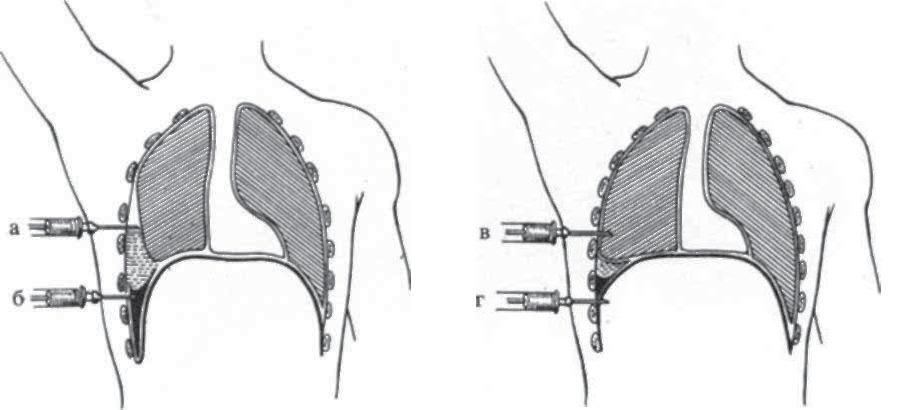 Пневмоторакс
Пневмоторакси виникають при наявності проникних ран грудної стінки. Засвоїм характером вони можуть бути: 
відкритими, при яких між плевральною порожниноюі зовнішнім середовищем існує постійний зв’язок;
закритими, коли повітря у плевральну порожнину потрапляє одномоментно, з подальшим закриттям дефекту плеври клаптем м’яких тканин;
клапанними, коли повітря у плевральну порожнину входить через місце ушкодження, а в зворотньому напрямку не виходить.
 
Перша медична допомога при відкритому пневмотораксі - це накладання на рану оклюзійної (герметичної) пов’язки. Спочатку на рану грудної стінки накладають стерильну марлеву серветку, а поверх неї - клейончасту прокладку або шматок целофанової плівки, яку щільно фіксують до грудної клітки.
Пункція перикарда
Спочатку хірурги визначають показання для пункції перикарда. Ними є: наявність у порожнині серцевої сорочки ексудату, гною, транссудату, крові, введення лікарських препаратів із діагностичною метою.
Шкіра передньобокової стінки живота еластична, може значно розтягуватися при фізіологічних станах (вагітність) і паталогічних процесах у черевній порожнині (асцит, пухлини, накопичення крові та гною). Підшкірна жирова клітковина передньобокової стінки живота досить добре розвинена. Між листками поверхневої (підшкірної) фасції проходять поверхневі судинно-нервові утвори. Власна фасція живота становить тонку фіброзну пластинку, що вплітається в пахвинну зв’язку. Із м’язів передньобокової стінки живота поверхневе положення займає зовнішній косий м’яз живота (m.obliquus extemus abdominis). Вгорі він починається від VII VIII ребер і поперекової фасції. Його волокна направляються вперед та вниз і прикріплюються до зовнішньої губи крила клубової кістки. Остання частина цього м’яза переходить у апоневроз, який формує пахвову зв’язку та білу лінію живота.
Слід зауважити, що апоневроз m. obliquus extemus adominis у медіальній частині пахвинної зв’язки розщеплюється на дві ніжки і утворює зовнішній отвір пахвинного каналу. Внутрішній косий м’яз живота (m. oliquus internus abdominis) має віялоподібний напрямок м’язових волокон, що направляються знизу вгору і досередини. Апоневроз цього м’яза при підході до прямого м’яза живота (m. rectus abdominis) розщеплюється на два листки, які разом з апоневрозом зовнішнього косого м’яза живота утворюють піхву цього м’яза. Вирізняється m. obliquus internus abdominis тим, що його нижній кінець прилягає до пупартовоїзв’язки, з якою він не зрощений. Нижні волокна внутрішнього косого м’яза утворюють м’яз-підіймач яєчка (m. cremaster). Найглибше положення займає поперечний м’яз живота (m. transversus abdominis), який є одним із найтонших м’язів передньобокової стінки живота. Його волокна мають поперечний напрямок і переходять в апоневроз, який утворює задню стінку піхви прямого м’яза живота та його білу лінію. Лінія переходу м’язових волокон m. transverses abdominis має назву півмісяцевої. Нижні волокна цього м’яза також проходять паралельно пахвинній зв’язці і беруть участь в утворенні m. cremaster.
На передній стінці живота знаходиться і прямий м’яз живота (m. rectus abdominis). Його волокна починаються від передньої поверхні хрящової частини V,VI і VII ребер і мечоподібного відростка груднини, мають вертикальний напрямок і внизу прикріплюються сухожилками до лобкової кістки між симфізом і лобковим горбиком (tuberculum pubicum). Прямий м’яз живота огорнений піхвою, яка на різних рівнях передньобокової стінки живота має свої особливості. Так, вище пупка спереду вона утворена апоневрозом зовнішньою косого і поверхневим листком внутрішнього косого м’язів живота, позаду - глибоким листком внутрішнього косого і поперечного м’яза живота; нижче пупка на 4 -5 см спереду - апоневрозами зовнішнього і внутрішнього косих м’язів живота, позаду - лише поперечною фасцією, яка є частиною внутрішньочеревної фасції. Між внутрішніми краями прямих м’язів живота розміщена біла лінія живота. Вище і в межах пупка вона представлена широкою апоневротич- ною пластинкою, а нижче пупка ця лінія поступово звужується до кількох міліметрів і являє собою щільний тяж, який прикріплюється до лобкового зчленування. Ці особливості топографії білої лінії живота дуже суттєві. Так, розрізи по білій лінії живота вище пупка можна провести без розтину піхви прямих м’язів живота, а нижче пупка доводиться розтинати піхву. При огляді білої лінії живота лікарі виявляють, шо вгорі біла лінія живота фіксується до мечоподібного відростка груднини, а внизу - до лобкового зчленування.
Очеревина — серозна оболонка, яка вистилає внутрішню поверхню черевної стінки і покриває органи, розміщені в черевній порожнині. Розрізняють парієтальний і вісцеральний листки очеревини. Перший із них значно товщий і щільніший за другий.
Порожнина живота (cavitas abdominalis) спереду і збоку обмежена передньо-бічною стінкою живота; ззаду – поперековою ділянкою; зверху – діафрагмою; знизу вона переходить у порожнину малого таза. До складу порожнини живота входять порожнина очеревини та заочеревинний простір.
 
Очеревинна порожнина обмежена серозною оболонкою – очеревиною (peritoneum). Вона містить усі органи, огорнені очеревиною. Очеревина складається з двох листків: пристінкового (парієтального) і нутрощевого (вісцерального). Перший вистилає зсередини стінку живота, другий покриває органи живота, разом вони становлять єдине ціле, оскільки переходять один у одного. Між листками очеревини постійно міститься близько 30 мл серозної рідини.
Органи	 черевної	порожнини	відносно	очеревини	можуть
 розташовуватись інтраперитонеально, мезоперитонеально і ретроперитонеально.
 
Більшість цих органів огорнені очеревиною з усіх боків (шлунок, тонка, сліпа, поперечна ободова, сигмоподібна кишки, селезінка), тобто залягають внутрішньоочеревинно (інтраперитонеально). Якщо органи покриті очеревиною з трьох боків (печінка, жовчний міхур, висхідний і низхідний відділи товстої кишки, частина дванадцятипалої та прямої кишок), то вони належать до мезоперитонеально розташованих органів.
 
Ретроперитонеально розміщені органи, розташовані за очеревиною (частина дванадцятипалої кишки, підшлункова залоза, нирки, сечоводи, черевна частина аорти і нижня порожниста вена).
 
Поперечна ободова кишка зі своєю брижею поділяє порожнину живота на два поверхи: верхній і нижній. Зовні цій межі відповідає горизонтальна лінія, проведена через кінці X ребер (linea bicostarum).
У верхньому поверсі виділяють три сумки: печінкову, передшлункову і чепцеву. Між правою часткою печінки, діафрагмою і передньою стінкою живота розташована печінкова сумка (bursa hepatica). Передшлункова сумка (bursa praegastrica) розташована перед шлунком з його зв'язками і справа обмежена лівою часткою печінки, а зліва – селезінкою. Ці сумки одна від одної відмежовуються серпастою зв'язкою. Чепцева сумка (bursa omentalis) – це щілиноподібний простір, який спереду обмежений шлунком
із його зв'язками, зліва – селезінкою з її зв'язками, знизу – лівою частиною поперечної ободової кишки з її брижею, а позаду – очеревиною задньої черевної стінки, яка покриває підшлункову залозу, ліву нирку з наднирковою залозою (glandula suprarenalis), аорту і нижню порожнисту вену. Чепцева сумка зверху прилягає до хвостатої частки печінки. Із загальною порожниною живота вона з'єднується через чепцевий отвір (foramen epiploicum Winslowi), який має ширину 3-4 см, а за наявності спайок може бути відсутнім.
Чепцевий отвір спереду обмежений печінково-дванадцятипалою зв'язкою, позаду –нижньою порожнистою веною з очеревиною, що її огортає, зверху – хвостатою часткою (lobus caudatus) печінки, а знизу – початковою частиною дванадцятипалої кишки.
 
У нижньому поверсі порожнини живота виділяють два бокові канали та праву і ліву брижові пазухи.
 
Правий бічний канал (canalis lateralis dexter) медіально обмежений висхідною частиною ободової кишки, а латерально – бічною стінкою живота, лівий (canalis lateralis sinister) справа обмежує низхідна частина ободової кишки, а зліва – бічна стінка живота. Угорі ці канали з'єднуються з верхнім поверхом черевної порожнини, але лівий канал має меншу довжину, оскільки він обмежений діафрагмово-ободовокишковою зв'язкою (lig. phrenicocolicum); у нижній частині канали з'єднуються з порожниною малого таза.
 
Запальні процеси по бічних каналах можуть поширюватися як у верхній поверх черевної порожнини, так і в порожнину малого таза.
Права брижова пазуха (sinus mesentericus dexter) зверху обмежена брижею поперечної ободової кишки, справа – висхідною ободовою кишкою, зліва і знизу - брижею тонкої кишки, а спереду – великим чепцем. Ліва брижова пазуха (sinus mesentericus sinister) зверху також обмежена брижею поперечної ободової кишки, справа – брижею тонкої кишки, зліва її обмежує низхідна ободова кишка, а спереду – великий чепець. Права брижова пазуха з'єднується з лівою щілиною, що міститься між початковою частиною тонкої кишки і брижею поперечної ободової кишки. Ліва пазуха, на відміну від правої, внизу відкривається в порожнину малого таза, що може сприяти поширенню в цю ділянку гною та крові.
Закутки в очеревинній порожнині зазвичай виникають у місцях переходу очеревини зі стінок очеревинної порожнини на органи або з одного органа на інший.
Дванадцятипало-порожньокишковий закуток виникає в місці переходу дванадцятипалої кишки в порожню. Грижі, які можуть виникати в цьому закутку, називаються грижами Трейца і зазвичай діагностуються як кишкова непрохідність. Розрізняють
також верхній і нижній клубово-сліпокишковий закутки. Вони утворюються в місцях переходу клубової кишки в сліпу кишку. Засліпокишковий закуток можна побачити, піднявши початковий рухомий відділ сліпої кишки догори. Міжсигмоподібний закуток обмежений брижею сигмоподібної ободової кишки і парієтальною очеревиною.
Шлунок розміщений в епігастральній ділянці, переважно в лівому підребер’ї.
Розрізняють такі відділи шлунка:
Кардіальний (прилеглий до входу у шлунок стравоходу по малій кривизні довжиною до 5 см).
Дно (зліва від кардії і вище рівня кардіальної вирізки).
Тіло — між кардією і дном зверху і антрумом знизу.
Антральний (між тілом і пілорусом).
Воротар (пілорус містить сфінктер).
Виділяють малу і велику кривину шлунка. Стінка шлунка і складається з серозної, субсерозної, м’язової, підслизової та і слизової оболонок. М’язова оболонка має три шари: поздовжній, каловий, косий. Слизова оболонка має поздовжні складки, які по малій кривизні утворюють стежку, де мало підслизового шару.
Зв’язки шлунка — печінково-шлункова, діафрагмально-шлункова, шлунково-селезінкова, шлунково-поперечноободова і шлунково-підшлункова;
Кровопостачання здійснюється гілками черевного стовбура аорти по малій кривизні шлунка — лівою, правою шлунковою, гілкою загальної печінкової, короткими гілками, які відходять під селезінкової артерії. Від селезінкової артерії відходить ліва шлунково -чепцева артерія, яка анастомозує по великій кривизні шлунка з правою шлунково-чепцевою артерією, що відходить від шлунково-дванадцятипалої артерії. Венозний відтік проходить ув систему воротної вени.
Печінка. Печінкова тканина (часточки) розміщена навколо сполучнотканинних проміжків, де проходять жовчні протоки, розгалуження ворітної вени, печінкової артерії та нервів. Один полюс печінкових клітин звернений до судин, другий - до жовчних канальців. Будова жовчно-вивідних шляхів: внутрішньопечінкові жовчні шляхи, внутрішньопечінкові протоки (сегментарні), правий і лівий печінкові, загальний печінковий, загальний жовчний проток, який впадає в низхідну частину дванадцятипалої кишки, утворюючи великий дуоденальний сосок.
 
Жовчний міхур розміщується в поздовжній борозні нижньої поверхні печінки, 2/3 його накрито очеревиною, 1/3 — печінкою. Довжина міхура — 6 — 8 см, діаметр 3 — 4 см. Розрізняють: дно, тіло, шийку з карманом Гартмана, міхурову протоку. Об’єм міхура —
 
40 — 70 мл. Стінка жовчного міхура складається з трьох шарів: слизова оболонка, фібромускулярна, субсерозний та серозний. У стінці міхура закладені вітки міхурової вени та артерії, які йдуть спереду і ззаду міхура, а також лімфатичні судини і нерви.
Оперативні доступи до органів черевної порожнини
 
В абдомінальній хірургії операції на передньобоковій стінці живота і органах черевної порожнини вимагають обґрунтування того чи іншого оперативного доступу.
 
Звертається увага, що при проведенні будь-яких розрізів хірург прагне якомога менше травмувати судинно-нервові утворення і м’язи оперативної ділянки. М’язові волокна по можливості необхідно не розсікати, а розшаровувати по ходу м’язових пучків. Це запобігає атрофії м’язових елементів у післяопераційному періоді.
 
При операціях на передньобоковій стінці живота довжина розрізу повинна бути достатньою і не обмежувати дій хірурга під час операції.
Розріз на передньобоковій стінці живота може бути:
п о з д о в ж н і й (серединний розріз - laparotomia mediana), який проводяться по білій лінії живота з обходом пупка зліва для попередження ушкоджень круглої зв’язки печінки (lig. teres hepatis). Лапаротомія може бути верхньою, серединною і нижньою. Серединний розріз застосовують досить часто. Він забезпечує широкий доступ до органів черевної порожнини, при цьому мінімально ушкоджуються м’язи, судинно-нервов і утворення, а за необхідності його легко розширити як угору, так і вниз;
п а р а м е д і а н н и й , який проводиться по медіальному краю прямого м’яза живота. Спочатку розсікають зовнішній листок піхви m. rectus abdominis, а м’яз відтягують гачками назовні. Після цього розсікають внутрішній листок піхви цього м’яза разом із парієтальною очеревиною. Після операції формується досить міцний рубець, але довжина такою розрізу обмежена, що значно ускладнює проведення операції;
т р а н с р е к т а л ь н и й , який відрізняється від попереднього тим, що після розсічення зовнішнього листка піхви прямого м’яза живота доводиться м’яз розшаровувати по ходу м’язових пучків, що може призвести і до ушкодження нервів, що підходять до m. rectus abdominis, і до виникнення гриж у післяопераційному періоді;
п а р а р е к т а л ь н и й , який проводиться по зовнішньому краю прямого м’яза живота. Після розсічення зовнішнього листка піхви m. rectus abdominis зовнішній край цього м’яза тупими гачками відтягують медіально, а після цього розсікають внутрішній край піхви м’яза разом із очеревиною. Цей розріз широко використовувався при проведенні апепдектомії (доступ Ленандера). Одним із його недоліків є те, що при ньому ушкоджуються міжреберні нерви (Т.В.Золотарьова), а це може призвести до атрофії м’яза;
К о с і розрізи в епігастральному відділі живота проводять по краю реберних дуг, а в гіпогастральному - паралельно пахвинній складці або під певним кутом до неї. Такі розрізи використовують при доступах до печінки, жовчного міхура, селезінки, червоподібного відростка, а також при грижосіченні та ін.;
п о п е р е ч н і розрізи проводяться при розсіченні прямих м’язів живота. При цьому не ушкоджуються нервові стовбури, забезпечується достатній доступ до органів черевної порожнини. Але ці розрізи в хірургічній практиці використовуються зрідка, постільки при них виникають складнощі в зашиванні прямих м’язів, а також можливе їх розходження;
к о м б і н о в а н і (торакоабдомінальні) розрізи забезпечують широкий доступ до органів черевної порожнини. їх проводять при гастректомії, спленектомії, резекції печінки та інших операціях;
ку т о в і розрізи застосовують тоді, коли зроблений перед цим розріз необхідно продовжити у іншому напрямку під кутом (доступи до печінки, селезінки та ін.).
Поняття про грижі
Грижа означає вихід із черевної порожнини органів, покритих очеревиною, через отвори, що виникають у передньобоковій стінці живота.
Власне грижа складається з грижових воріт, грижового мішка та частини органів. Грижові ворота являють собою отвір у стінці живота. Частіше вони можуть локалізуватися у пахвинному і стегновому каналах, у межах пупкового кільця, білої лінії живота. В залежності від місця знаходження грижових воріт виникають грижі: пахвинні, стегнові, білої лінії живота, пупкові. Грижовий мішок утворюється за рахунок випинання у грижові ворота парі стальної очеревини разом із передочеревинною клітковиною та поперечною фасцією живота. В порожнині грижового мішка можуть знаходитися петлі кишечника та інші рухомі утворення черевної порожнини.
Операції на печінці і жовчному міхурові
При відкритих і закритих ушкодженнях печінки, вогнепальних пораненнях застосовують верхню серединну лапаротомію. Цей розріз може бути доповнений поперечними розрізами вправо і вліво. Проводять хірургічну обробку рани печінки. 
З цією метою відрізають краї рани з виділенням усієї ушкодженої тканини. Кровотечу в рані при її обробці припиняють шляхом перев'язки судин, ушивання, біологічною тампонадою. Просочування жовчі усувають шляхом лігірування, прошивання внутрішньопечінкових жовчних ходів. При значних розривах частки печінки проводять її резекцію, при крайових ранах ─ клиноподібну резекцію. Необхідно зазначити, що хірургічне лікування травм печінки полягає в припиненні кровотечі в першу чергу і вилученні ушкодженої тканини майже до повної резекції печінки.
Хірург зближує краї рани після відтинання ушкодженої ділянки і накладає прості вузлові шви. Шви накладають круглою круто зігнутою голкою, укол у паренхіму роблять на 2-3 см від краю рани. Для запобігання прорізуванню ниток роблять прокладку, використовуючи чепець або ділянку відокремленої від діафрагми серпастої зв'язки печінки. Хірург накладає також спеціальний шов Кузнецова-Пенського, використовуючи тупу голку і подвійну нитку. Стібки нитки петлеподібно проводять один за одним, стискуючи судини ушкодженої ділянки печінки. Можливе накладання П-подібних швів  і X-подібне прошивання судин.
Хірургічна бригада проводить крайову резекцію печінки. Накладають П-подібні шви або шви Кузнецова-Пенського. Відступивши 0,5 см назовні від накладених швів, скальпелем відтинають ушкоджену ділянку печінки. Великі судини і жовчні протоки обшивають і лігірують. До рани підводять кілька дренажних трубок
Ретроградна холецистектомія (видалення жовчного міхура від шийки до дна). На жовчний міхур накладають два вікончасті затискачі — один біля дна, другий — біля шийки. Натягають шийку
 
міхура, роблять розріз по правому краю печінково-дванадцятипалокишкової зв'язки, оголюючи міхурову протоку. її виділяють до загальної жовчної протоки. Між затискачами протоку перерізають і на її куксу накладають подвійну лігатуру. Підтягуючи міхур за шийку, виділяють міхурову артерію і після старанного її визначення перерізають між затискачами і перев'язують куксу. Далі виділяють жовчний міхур із печінкового ложа. Для цього скальпелем надрізають серозну оболонку по правому і лівому краях жовчного міхура, з'єднуючи розрізи біля дна міхура. Ножицями і серветкою вилущують міхур із його ложа. Безперервним швом перитонізують ложе міхура. Рану передньої черевної стінки зашивають наглухо.
Можлива й антеградна холецистектомія — видалення міхура від дна до шийки. Її проводять у тих випадках, коли зустрічаються з технічними труднощами під час виділення шийки міхура і жовчоміхурової артерії (рубцеві й інфільтративні зміни, спайковий   процес, різні варіанти положення шийки міхура, міхурової протоки і міхурової артерії).
Проводять операцію шляхом розтину загальної жовчної протоки, яку проводять при механічній жовтусі, при каменях у печінковій і жовчній протоках, великій кількості малих камінців у жовчному міхурі, патологічних змінах великого дуоденального сосочка. Довжина розрізу стінки загальної жовчної протоки дорівнює 1 см. Розріз проводять поздовжньо між двома тримачами, на передній стінці протоки, ближче до її зовнішнього краю, на відстані 0,5 см від краю дванадцятипалої кишки. Через великий дуодентальний сосочок проводять зонд. Якщо зонд не проходить у дванадцятипалу кишку, її необхідно розітнути, провести ревізію сосочка і в разі необхідності провести сфінктеротомію.